Результаты независимой оценки качества подготовки обучающихся в 2024-2025 учебном году
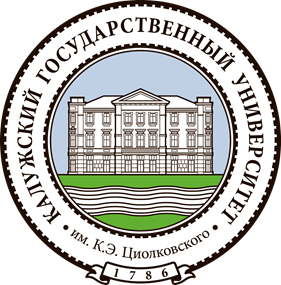 Независимая оценка качества подготовки обучающихся
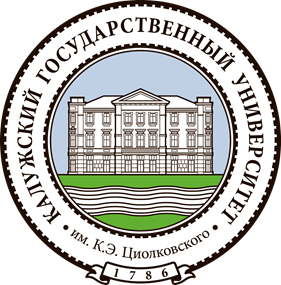 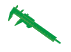 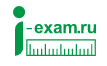 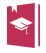 Результаты ФЭПО
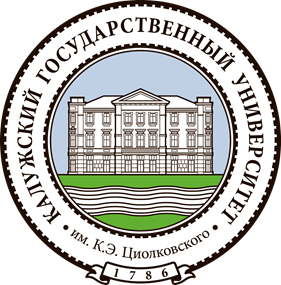 Процедура оценки качества образования проходила в первом семестре 2024/2025 уч.г. 
Проведено 944 сеанса тестирования по 34 дисциплинам. В тестировании приняли участие 304 студента, обучающиеся по 23 программам.

Доля студентов на уровне обученности не ниже второго:
04.03.01 Химия – 100%
06.03.01 Биология – 100%
07.03.01 Архитектура – 91%
20.03.01 Техносферная безопасность – 61%
21.03.02 Землеустройство и кадастры – 98%
31.05.01 Лечебное дело – 98%
33.05.01 Фармация – 100%
37.05.01 Клиническая психология – 100%
38.03.04 Государственное и муниципальное управление – 100%
38.05.01 Экономическая безопасность – 100%
38.05.02 Таможенное дело – 62%
39.03.01 Социология – 78%
39.03.03 Организация работы с молодежью – 82%
40.05.04 Судебная и прокурорская деятельность – 100%
41.03.06 Публичная политика и социальные науки – 93%
42.03.02 Журналистика – 98%
43.03.02 Туризм – 98%
44.03.01 Педагогическое образование – 85%
44.03.03 Специальное (дефектологическое) образование – 95%
45.03.02 Лингвистика – 90%
54.03.01 Дизайн – 100%
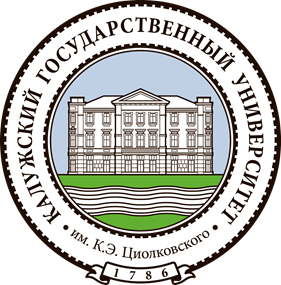 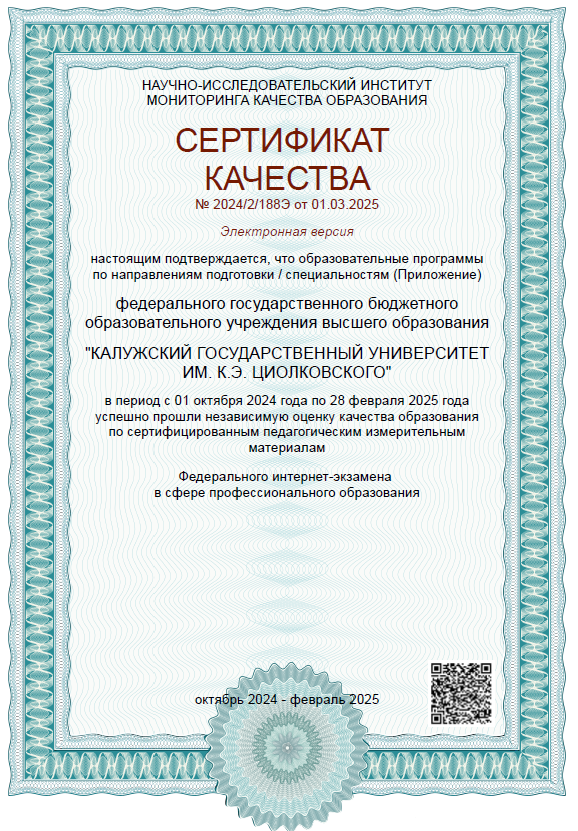 Результаты ФЭПО
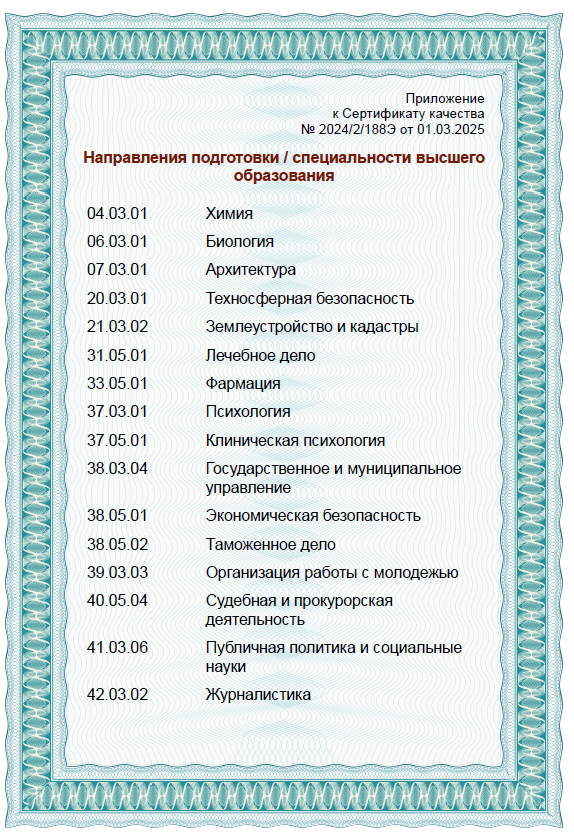 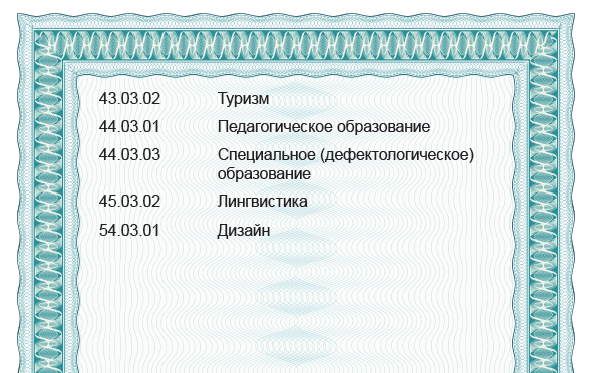 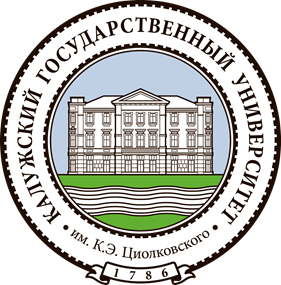 Результаты ФИЭБ
Процедура оценки качества образования проходила в апреле 2025 г. Общее число участников составило 24 человека, 
из которых 18 человек (75%) получили именные золотые, серебряные и бронзовые сертификаты ФИЭБ.
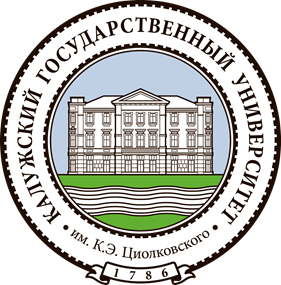 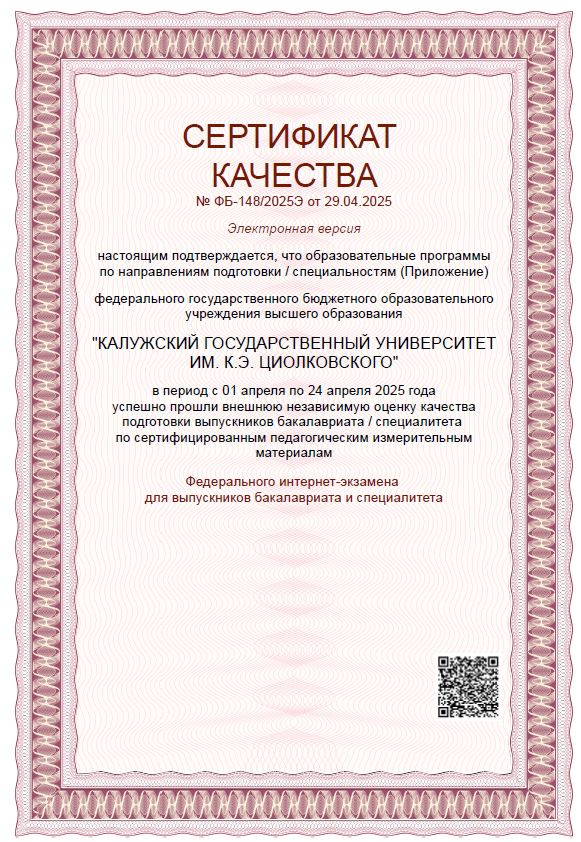 Результаты ФИЭБ
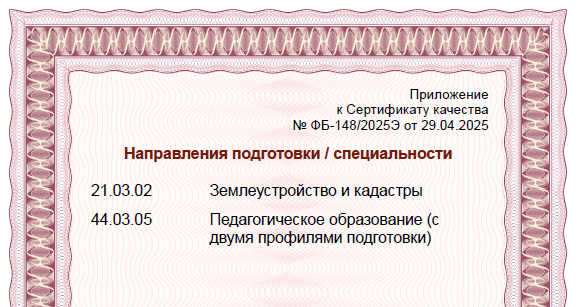 Профессионально-общественная аккредитация
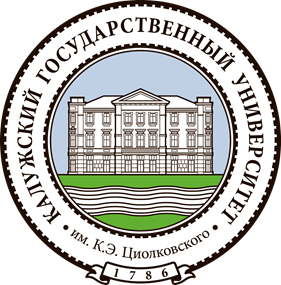 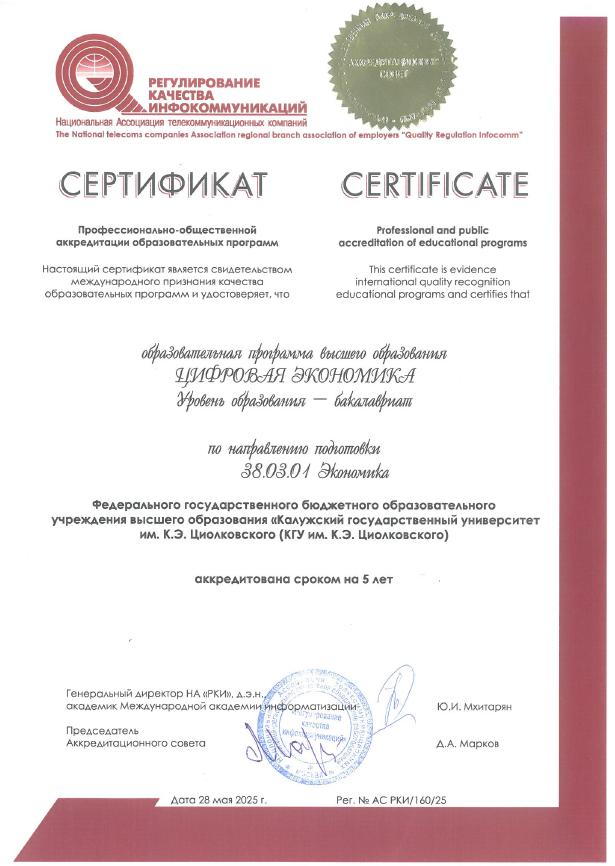 Национальной Ассоциацией телекоммуникационных компаний – регионального отраслевого объединения работодателей «Регулирование качества инфокоммуникаций» (НА «РКИ») была проведена профессионально-общественная аккредитация по образовательным программам: 
«Цифровая экономика» по направлению подготовки 09.03.02 Экономика; 
«Финансовая экономика» по направлению подготовки 09.04.02 Экономика.
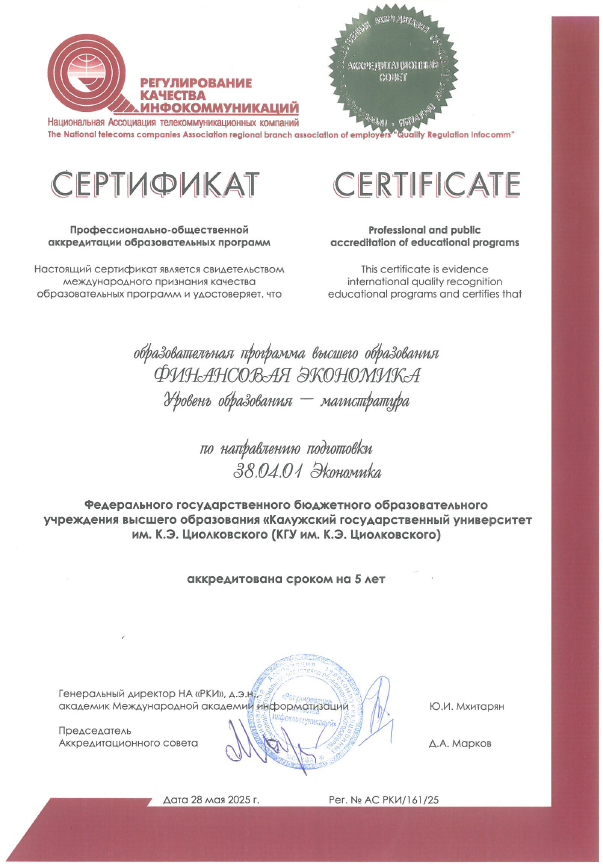